Magnet Fun
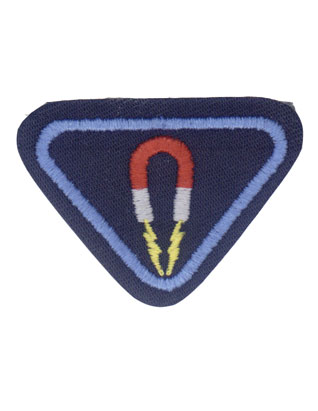 By
Desire Sonder
Desire SonderGlasgow 5/12/2020
Requirements
What is a magnet made of?

Read the Greek story/legend of how the first magnet was found and named.

Describe the three main types of magnets

What are magnets used for?
Continued
Complete three magnet experiments
	Magnet treasure hunt
	Mineral rocks with iron
	Move an object with a magnet
	Create a magnet
Read and memorize Hebrews 7:19 and James 4:8.
What is the Magnet made of?
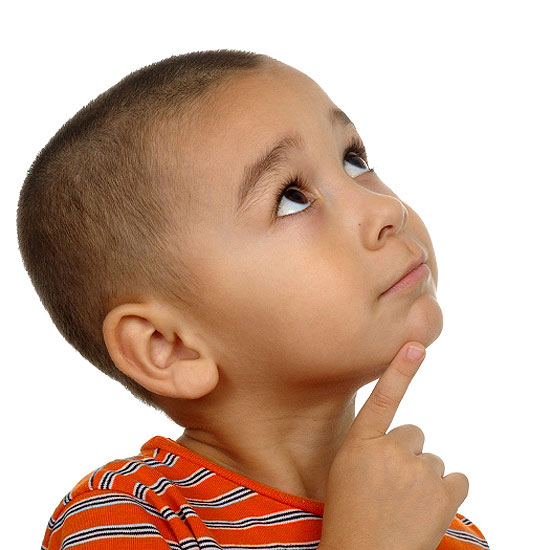 A magnet is made of magnetite, a natural magnetic material that will create a magnetic field. A magnetic field is the force surrounding a magnet that draws objects to the magnet. You can feel this force when using a magnet.
History
What is a Magnetic field?
If you put a bar magnet under a sheet of paper and sprinkle iron powder lightly over the top, you will suddenly see the invisible magnetic field as the particles stick to it.
Fun facts
Did you know?One end of a 'bar' magnet is a north pole, and the opposite end is a South Pole
The North Pole of one magnet will repel and push away the North Pole of another magnet.
The South Pole of one magnet will repel and push away the SouthPole of another magnet.
The North Pole of one magnet will attract and stick to the South Pole of another magnet.
what are the Three main types of magnets?
Permanentonce it is magnetized, it retains a level of magnetism
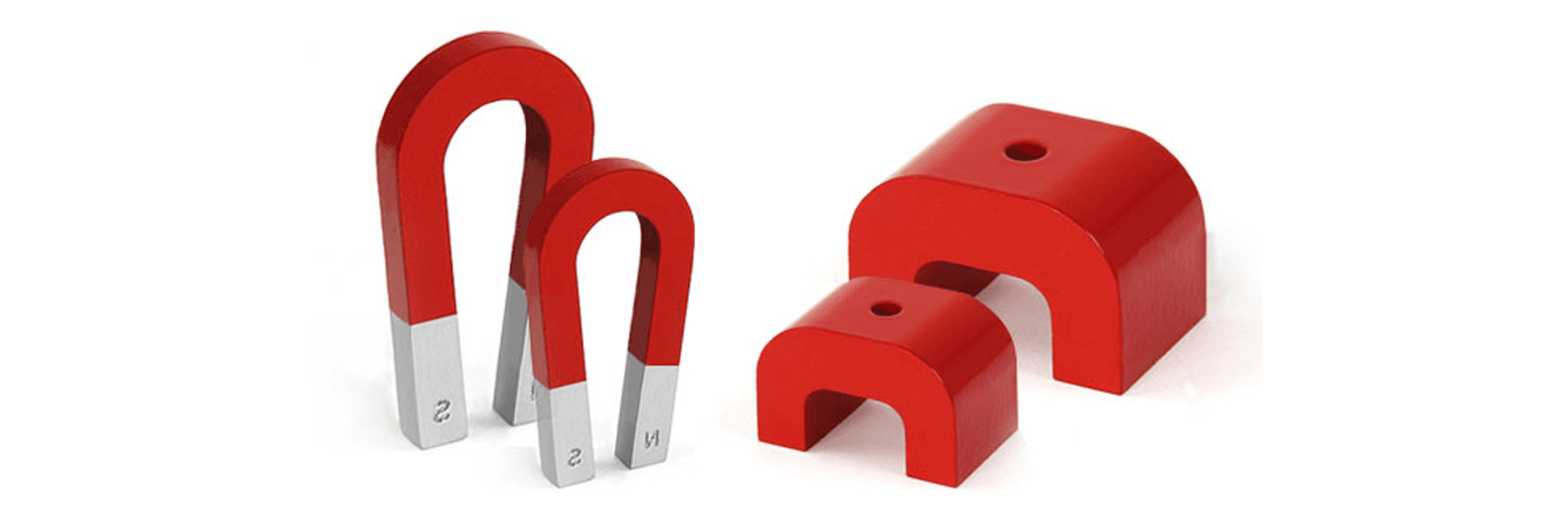 ExampleBar Magnet, Horseshoe Magnet
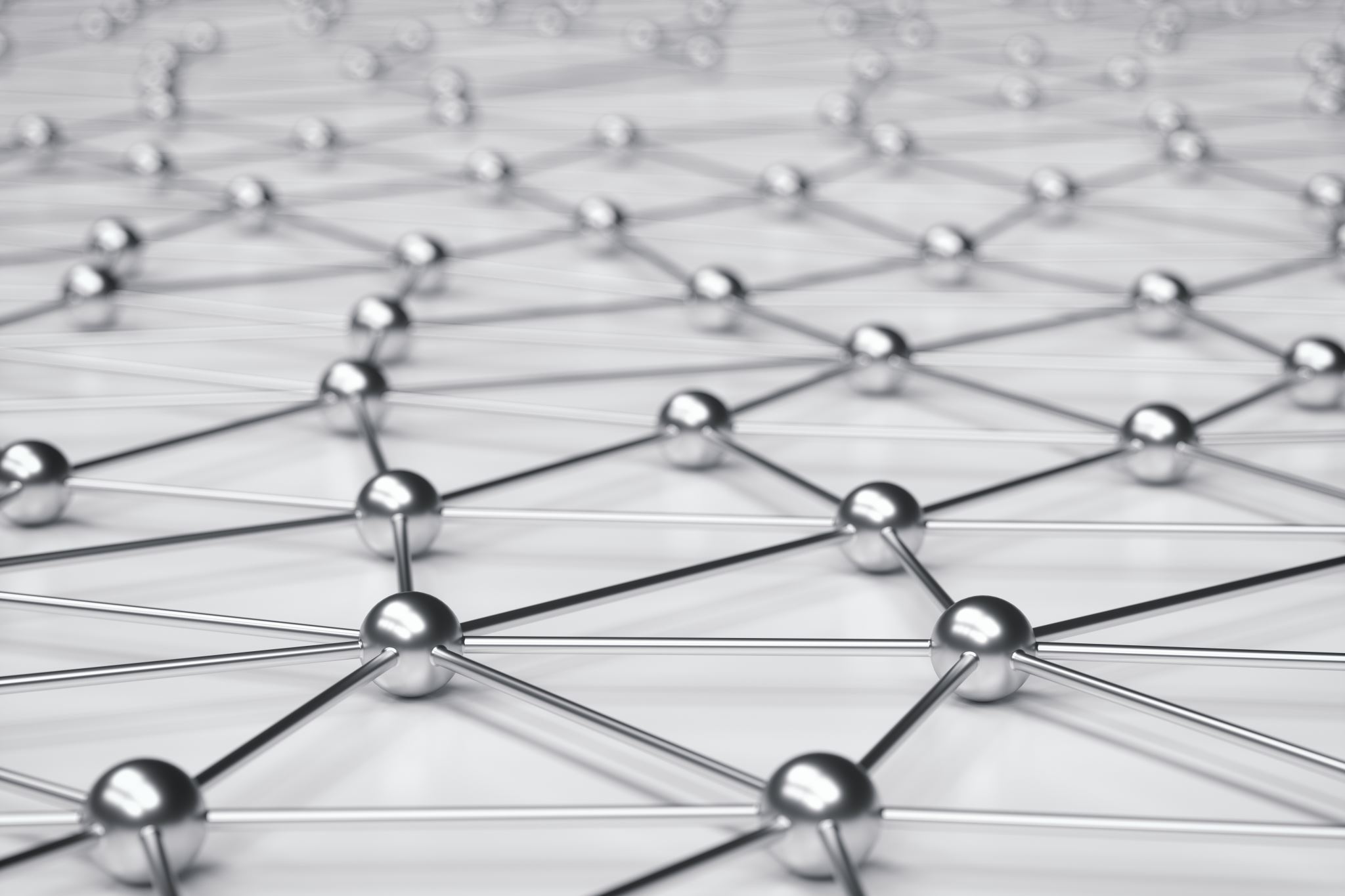 What do most people have in their kitchen which acts as a large magnet?
Clue – you can display things on it which are attached using magnets
You are RightIt’s a Fridge!!!
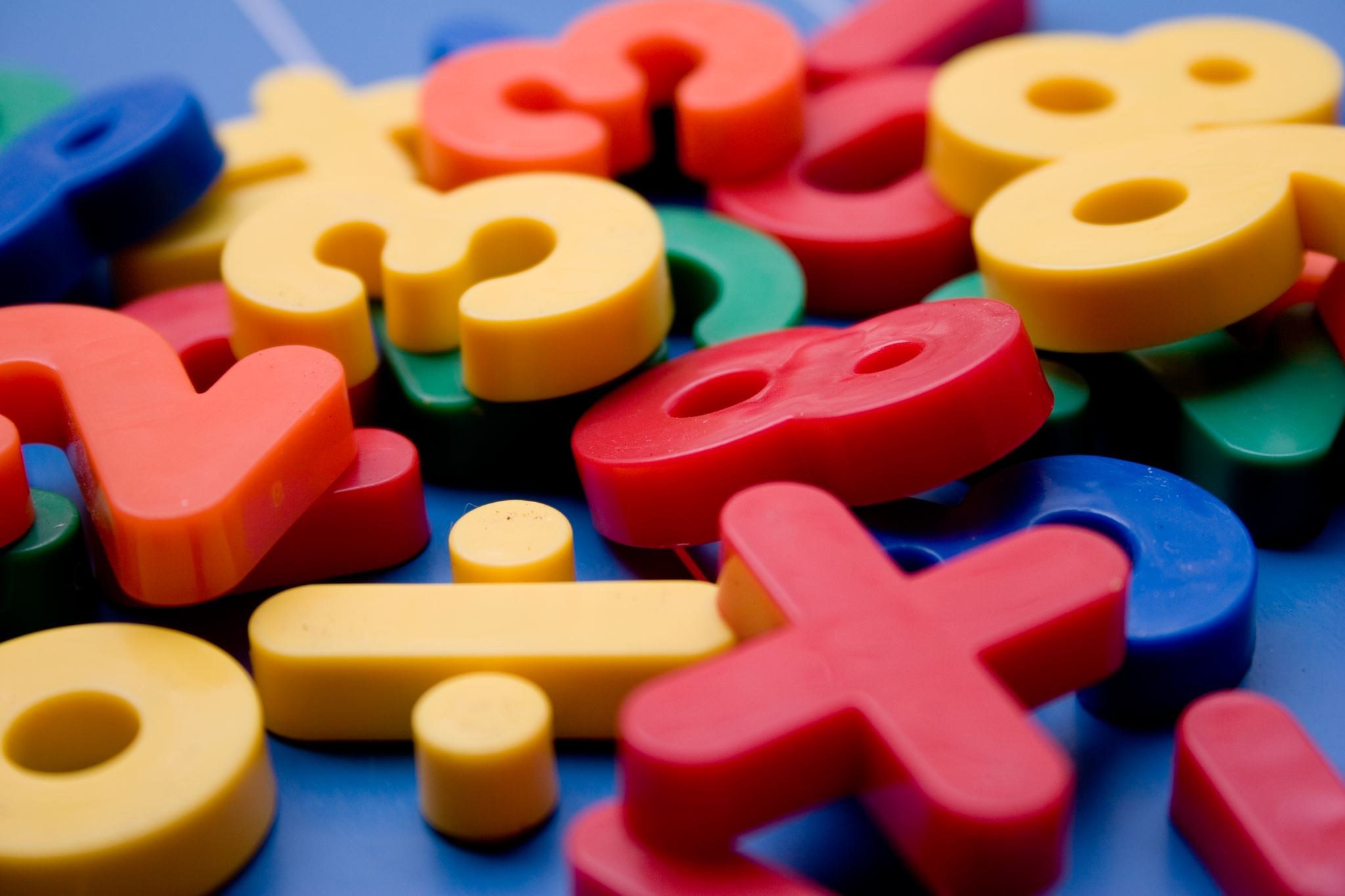 Second type of Magnet
Temporary
Temporary: acts like a permanent magnet when it is within a strong magnetic field, but loses its magnetism when the magnetic field disappears
Example of Temporary Magnet
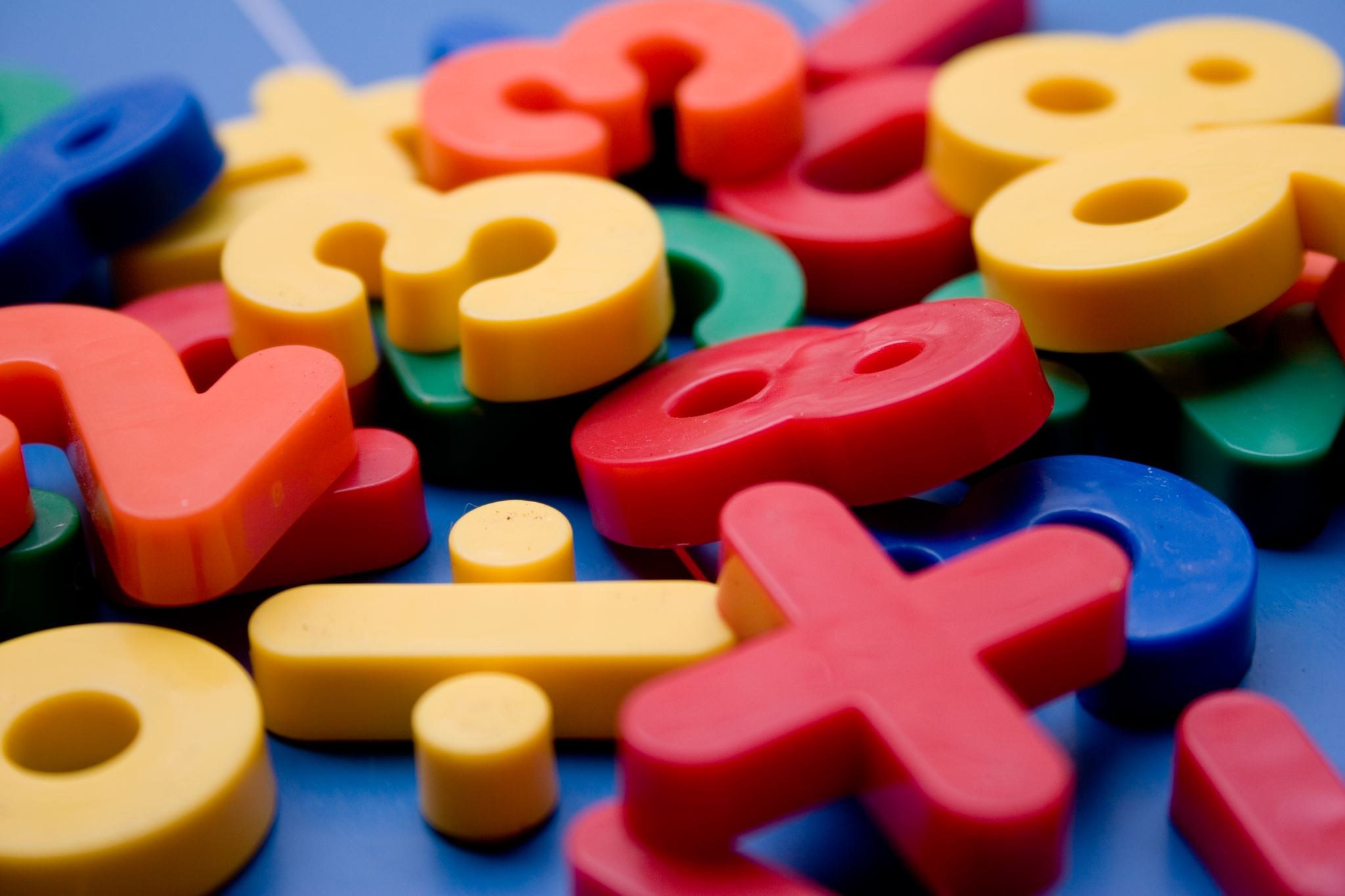 Third type of Magnet
A special wire which acts like a permanent magnet when electrical current is flowing in the wire
Electromagnets use electricity to create their power of magnetism. They can be turned on and off when the electricity is turned on and off.
Cranes use huge electromagnets to pick up scrap metal in junkyards.
Powerful electromagnets are used in high-speed trains, called Maglev trains. These  trains will float over its track, reducing friction and allowing the train to run very efficiently
What are Magnets used for?
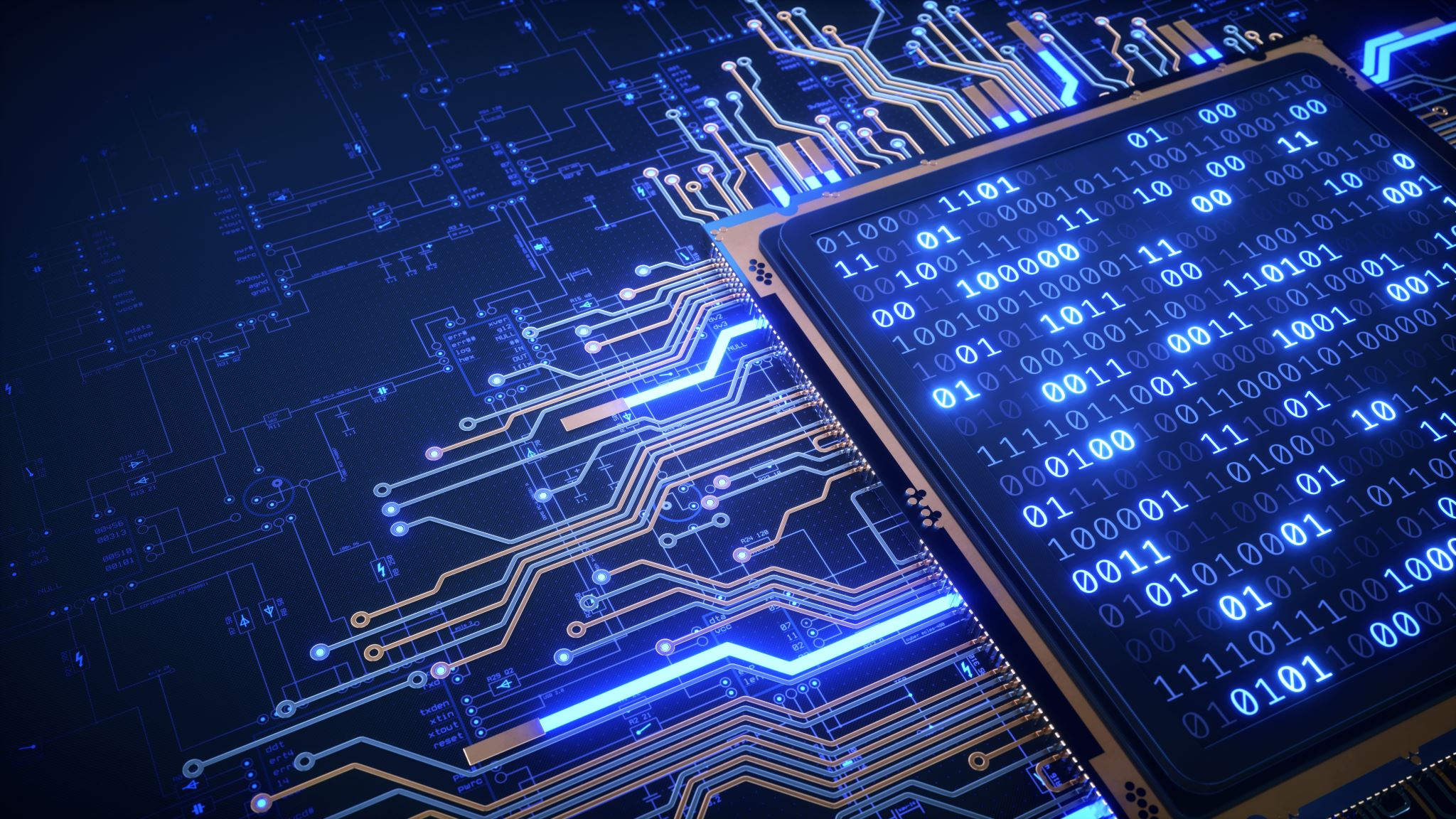 Magnets are being used by people in many devices
Let us have a Quiz. Can you tell me which of these items do you think has a magnet inside?
Vacuum Cleaners
Telephone
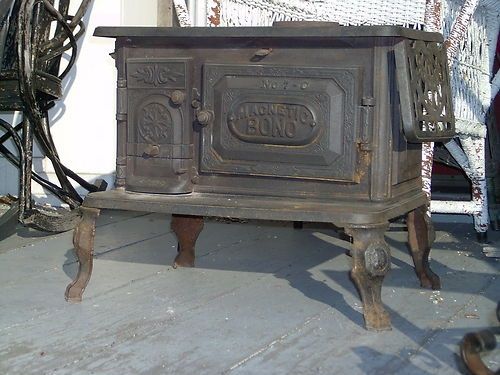 Experiments with magnet
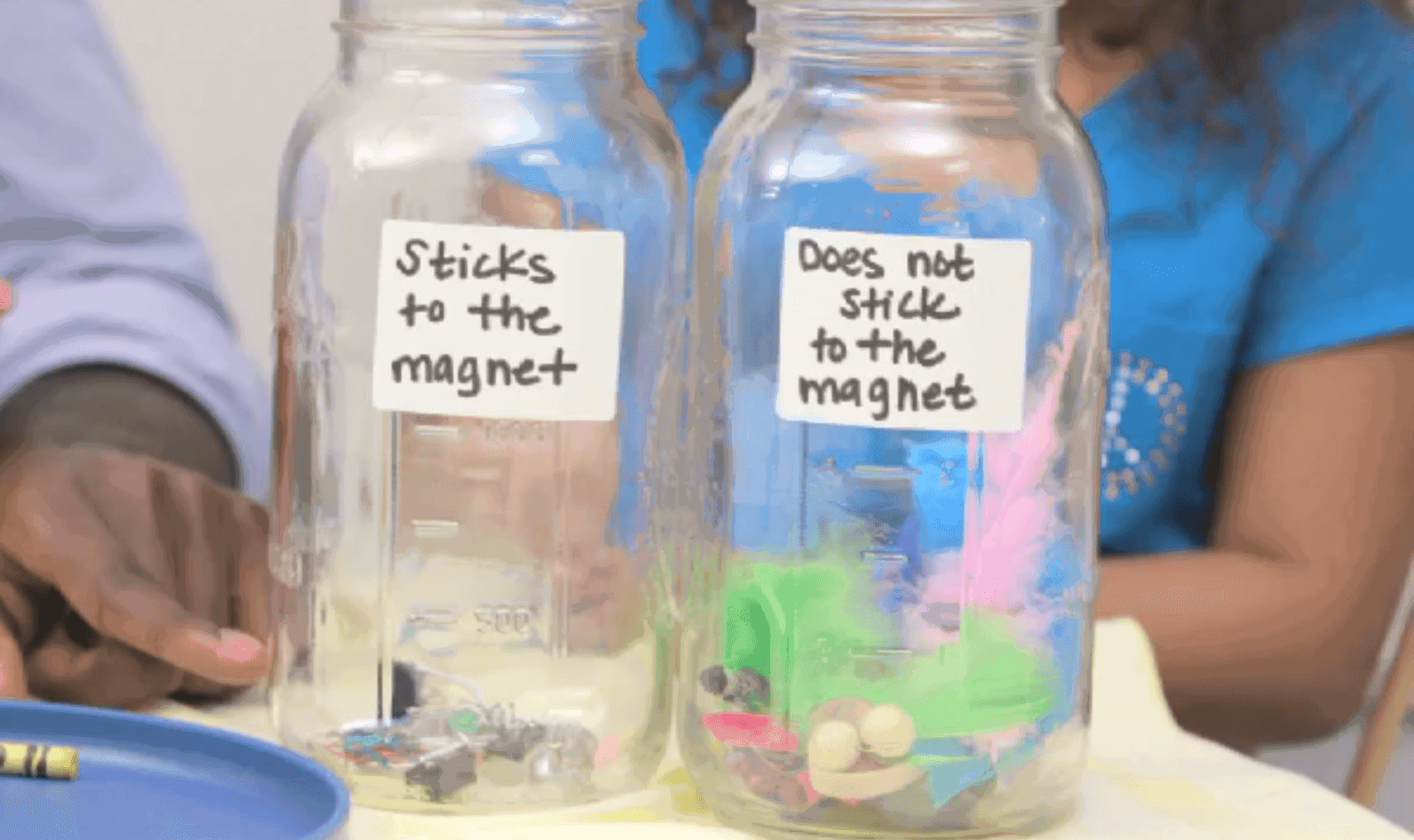 Magnet treasure hunt
Place objects around the room that will and will not magnetize. See how many different objects they can pick up with their magnet
You can use items such as 

Nuts
Bolts
Tin foil
Safety pins
Clips
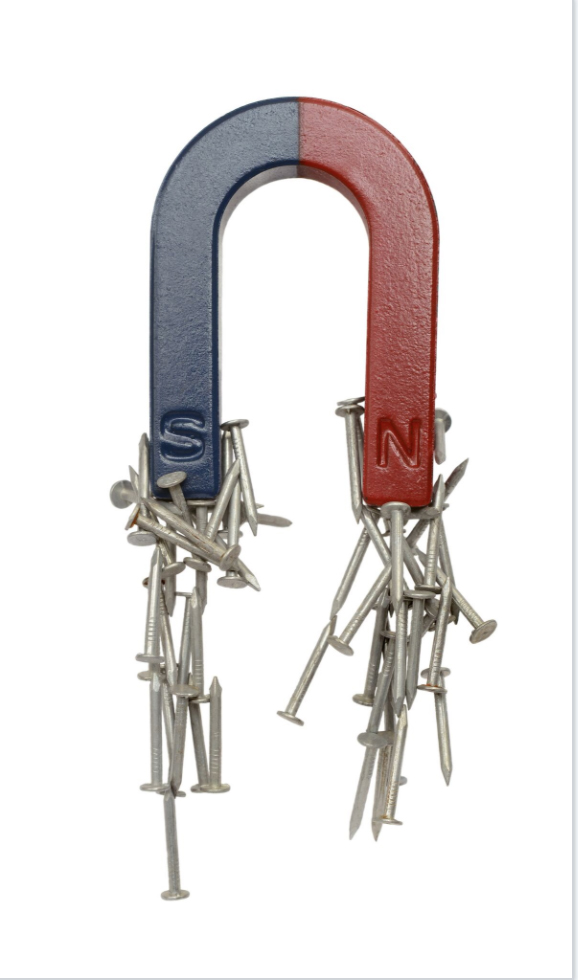 Move an object with a Magnet
Have a friend hold a sheet of paper between his/her two hands, place paper clip on top of the paper and a magnet below. Move the paper clip from one end to the other and back again with your hand. Be creative and use different items such as cardboard, plastic ruler etc.
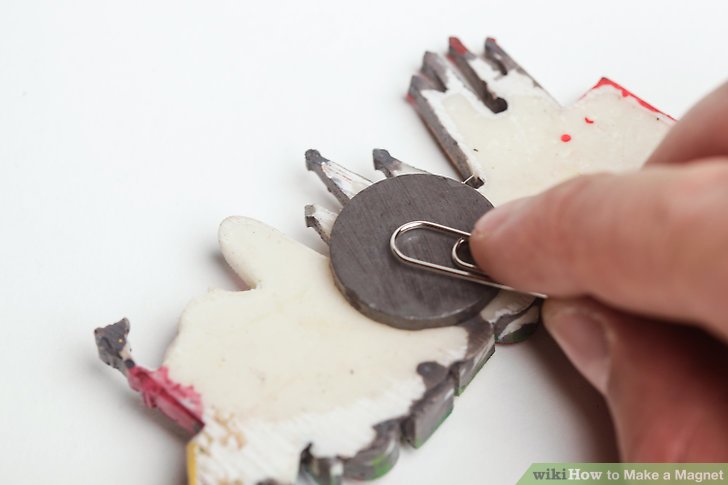 Create a Magnet
Stroke a steel nail against the magnet 25-30 times. Stroke it in only one direction
How many paper clips can you pick up at one time?
 Is the nail as strong as your magnet?
Fun Magnetic Sculpturesyou can do!
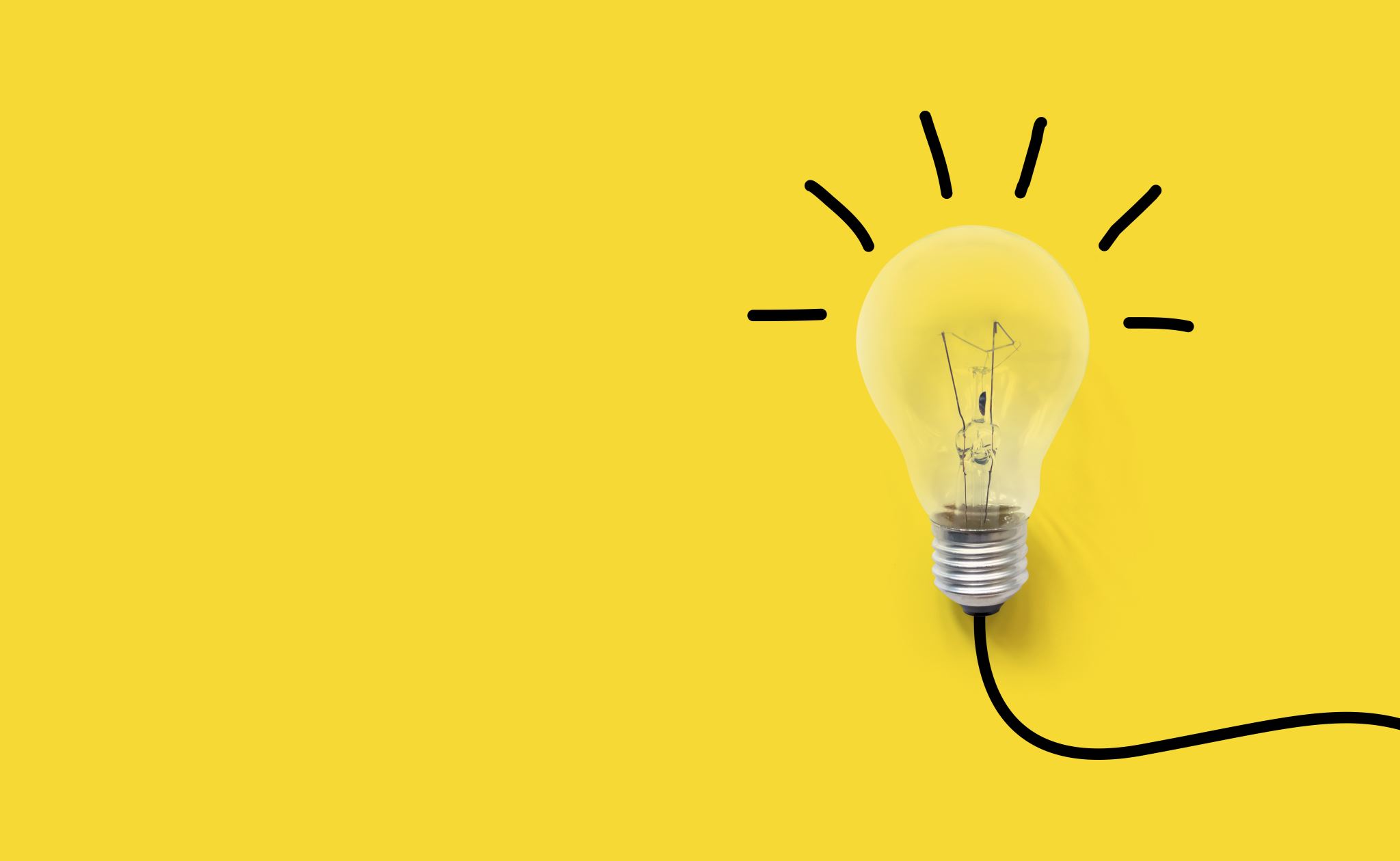 Remember to ask an adults to make a video or take pictures of you doing your experiments and send to your club directors with your worksheet for assessment.
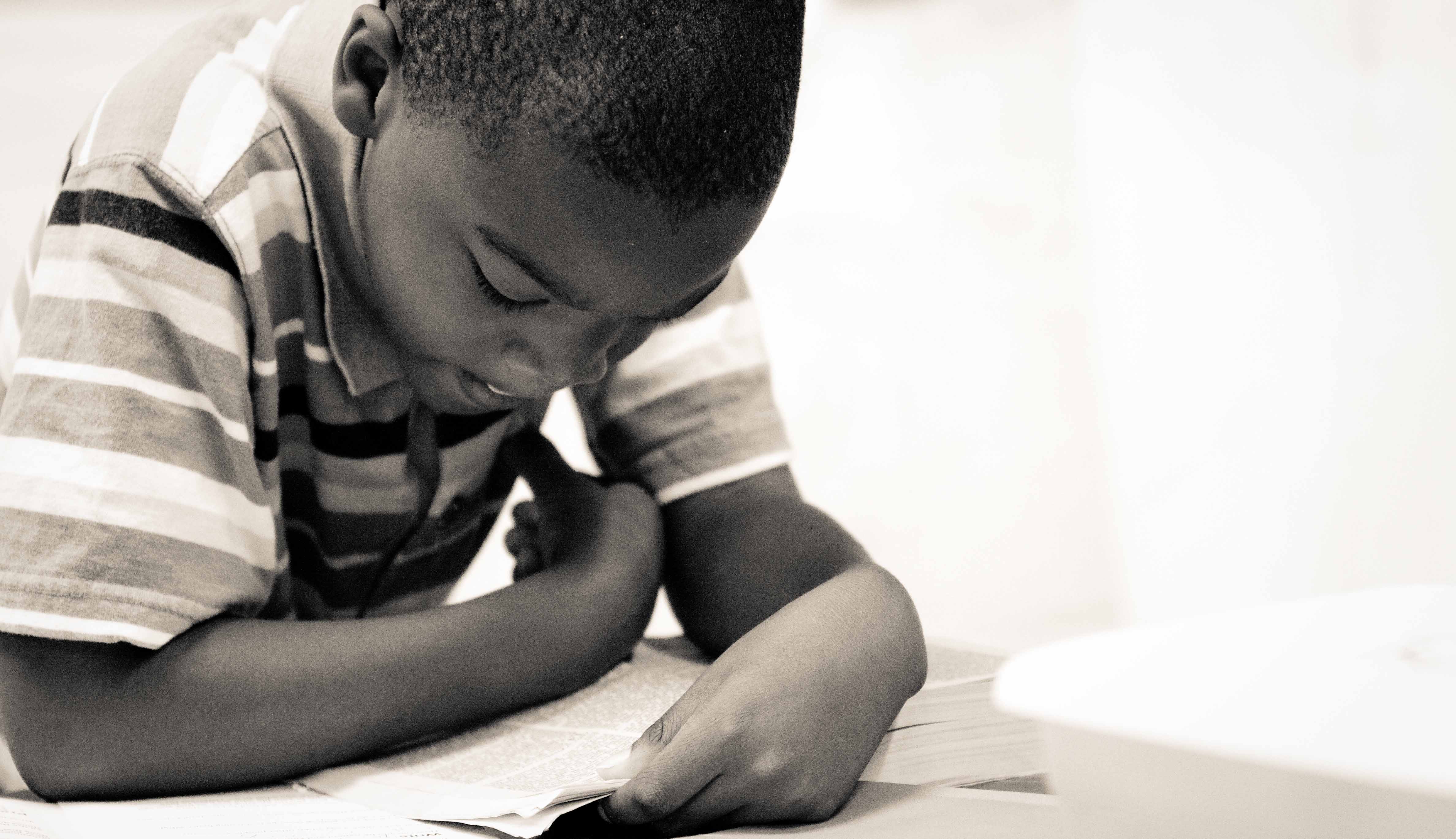 Memorise Hebrews 7:19
(for the law made nothing perfect), and a better hope is introduced, by which we draw near to God.
Memorise James 4:8
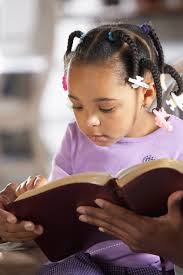 Come near to God and he will come near to you. Wash your hands, you sinners, and purify your hearts, you double-minded.
Adventurers you have been Awesome!!